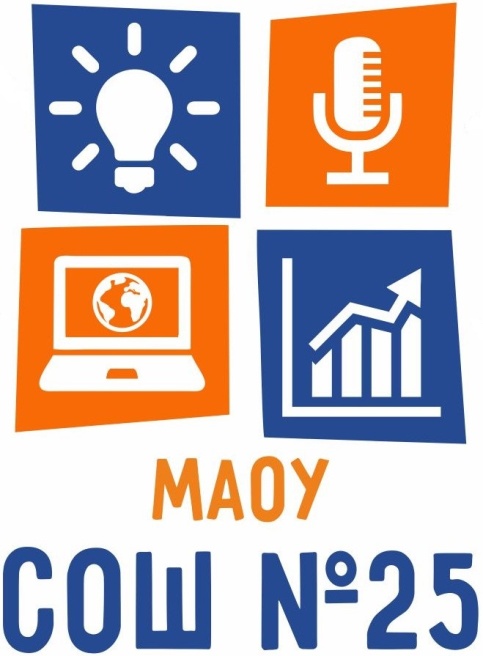 Времена года
«Позитив в объективе»
Горбачёва Ю.В., учитель физической культуры МАОУ «СОШ № 25» г. Перми
Весна
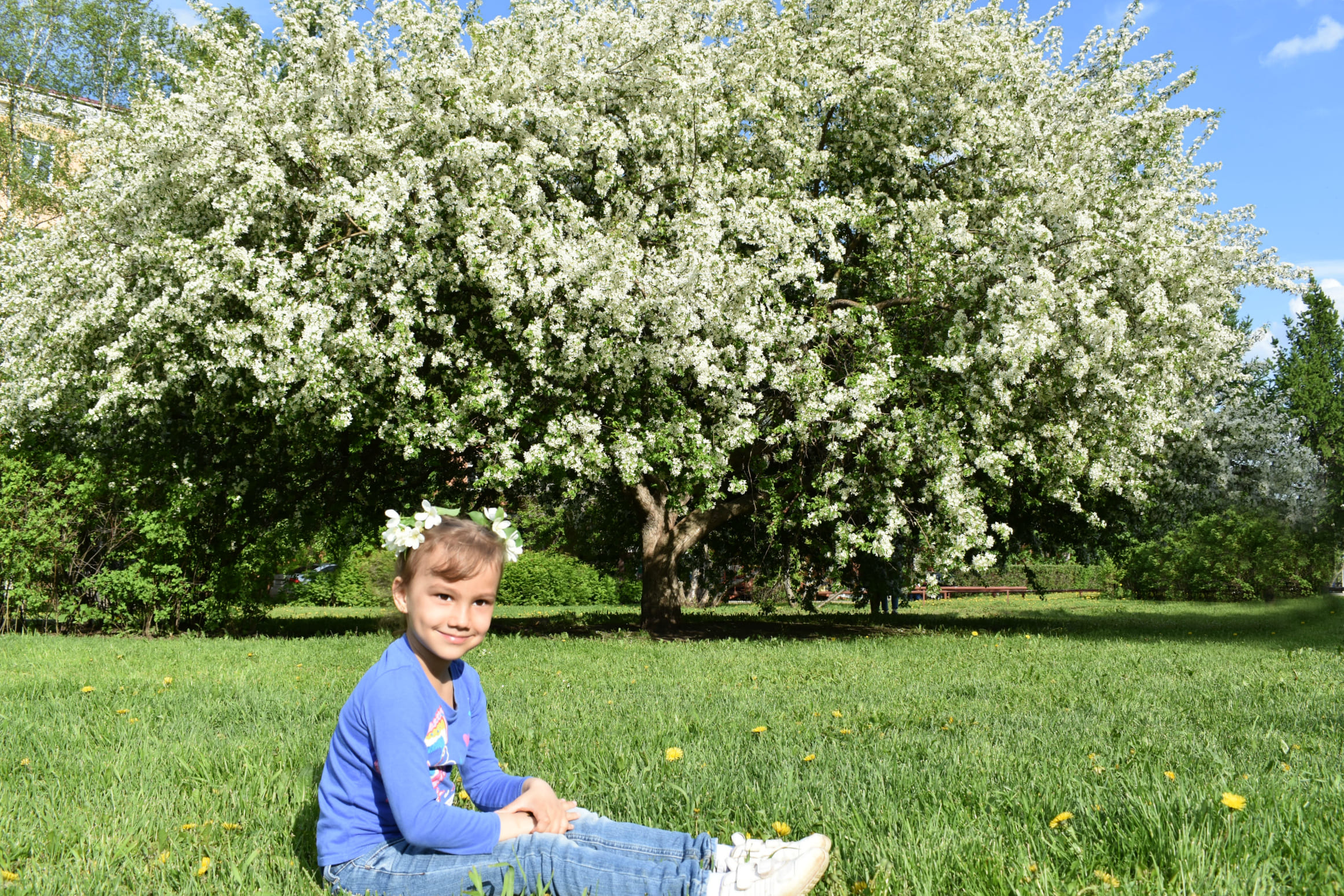 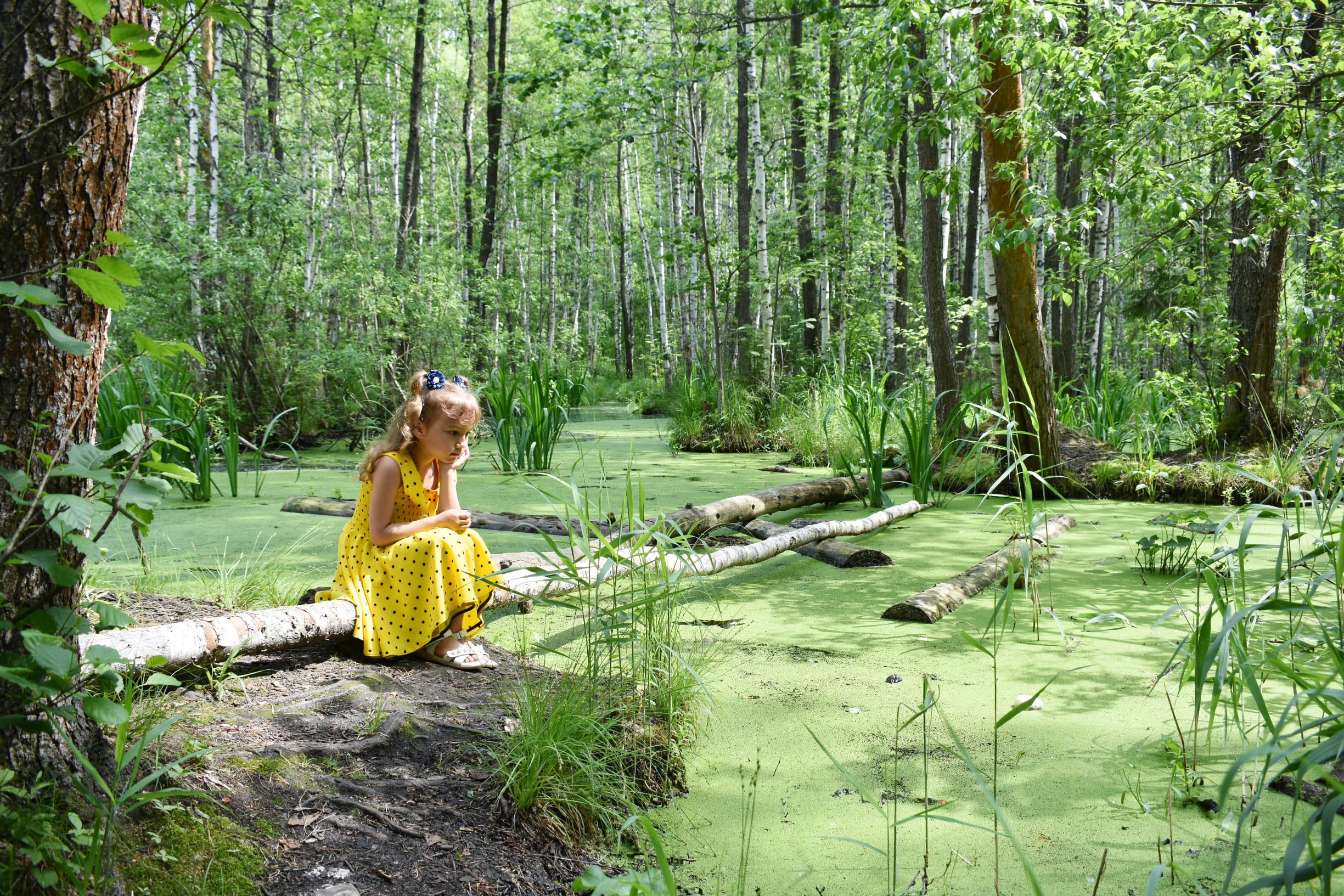 Лето
Осень
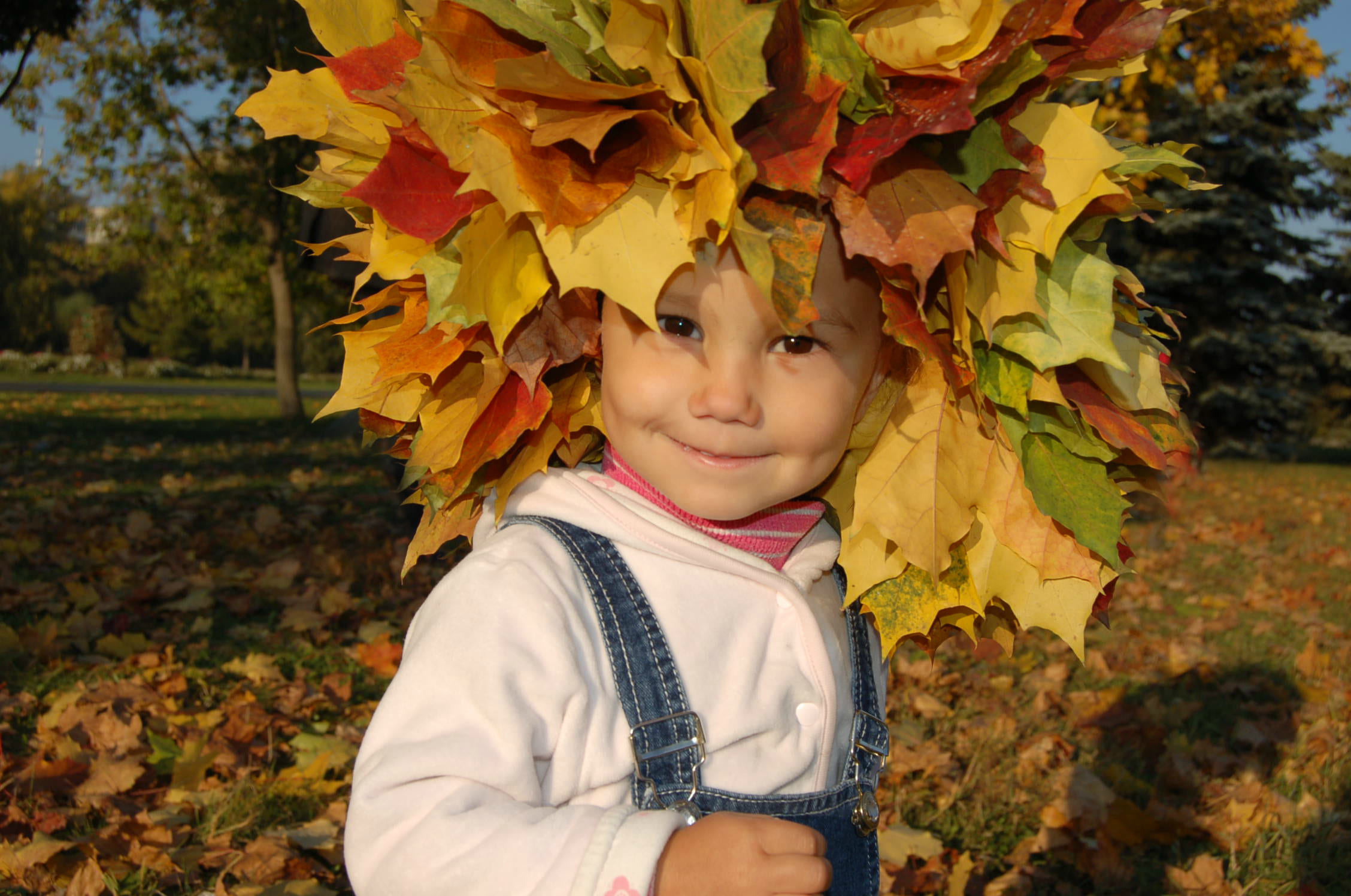 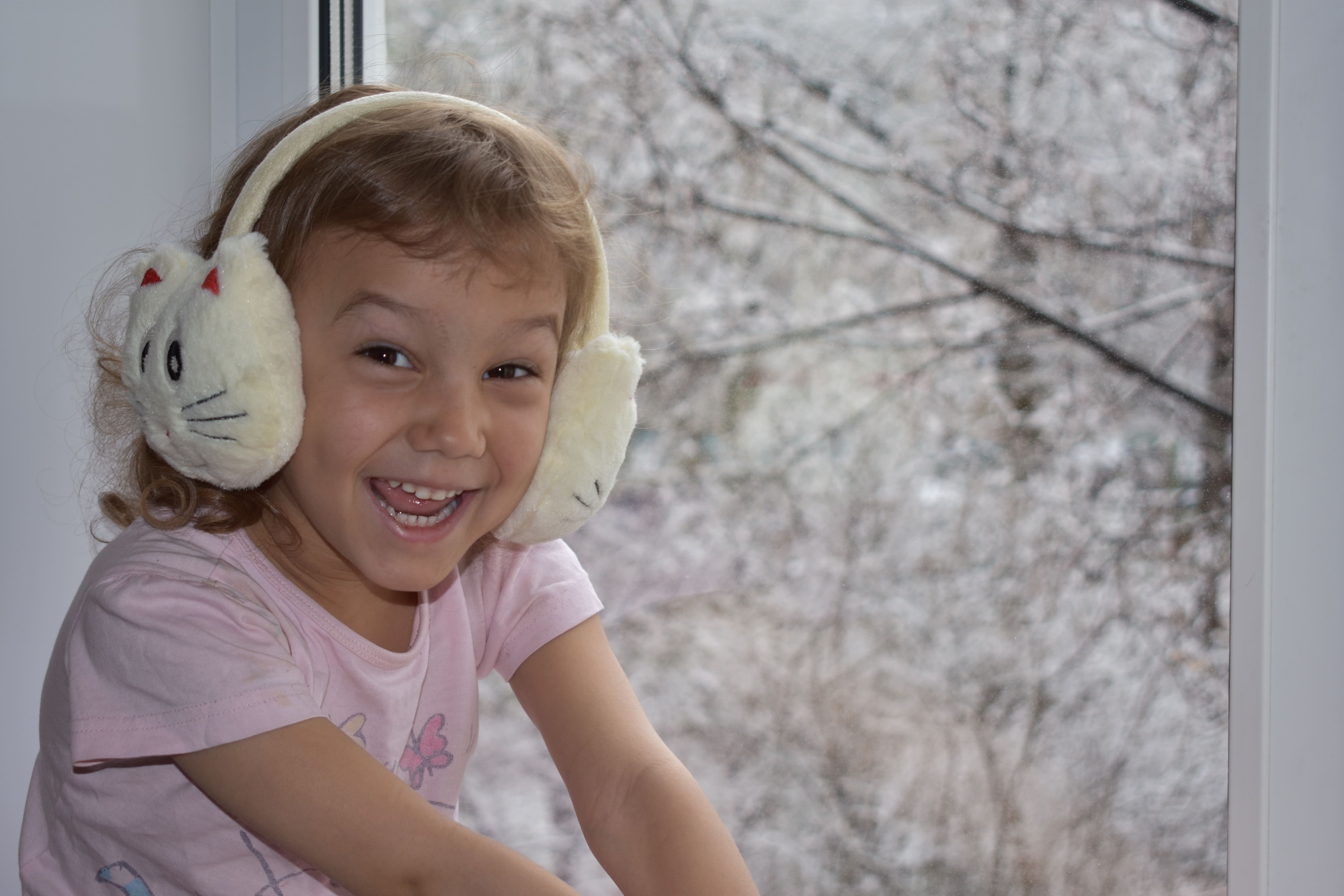 Зима